Continuação cap. 28
Varian, 9ª edição
Jogos simultâneos
Simultâneo-quantidade – Modelo de Cournot
Ideia básica
Empresas decidem ao mesmo tempo quanto produzir  uma não observa a outra jogar primeiro
Empresas terão que fazer previsões sobre o comportamento da outra empresa quando for decidir quanto produzir ->equilíbrio em previsões 
Vamos pensar em um modelo de 1 período
Estratégia das empresas: empresa 1
Empresa 1 espera que a empresa 2 produza y2e  então, a produção total será y1 + y2e  P(y1 + y2e)
Empresa 1 escolhe y1 que maximiza seu lucro:
Max RT – CT = Max {p(y1+y2e)y1} – C1(y1)
Para qualquer y2e teremos um y1!
Resp: escolha ótima da empresa 1 em função de suas expectativas de produção da empresa 2  y1=f(y2e)
Estratégia das empresas: empresa 2
Da mesma forma, a empresa 2 considera sua expectativa de produção da empresa 1 para decidir quanto produzir
Max RT – CT = Max {p(y1e+y2)y2} – C2(y2)
Para qualquer y1e teremos um y2!
Resp: y2=f(y1e)
Quando teremos um equilíbrio?
Resp: quando as crenças se concretizarem! Se a empresa 1 chuta um número para empresa 2 e erra, então, y1  y1*
Equilíbrio = (y1*, y2*) = são as escolhas que satisfazem: 
y1*=f(y2*)
y2*=f(y1*) 
empresa 1 está fazendo o que é melhor para ela dado o que a empresa 2 está fazendo e vice-versa
Equilíbrio de cournot
 cada empresa maximiza seus lucros de acordo com suas expectativas sobre a produção da outra e essas expectativas são concretizadas
Exemplo: demanda linear e Cmg1 = CMg2 = 0
p(y1+y2) = a – b (y1+y2)
Empresa 1





Empresa 2  mesma ideia 
Exemplo: demanda linear e Cmg1 = CMg2 = 0
Solução: procuramos pelo ponto onde cada empresa faz exatamente o que a outra espera que ela faça, ou seja, Y1e = y1  e   Y2e = y2
Ajustamento
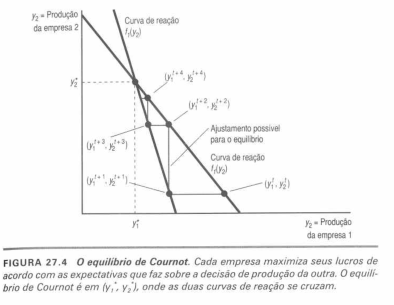 Y2 empresa 2
Curva de reação da empresa 1
Curva de reação da empresa 2
Y1t, y2t
a/b
a/2b
Y1 empresa 1
Várias empresas no equilíbrio de cournot
Elasticidade da curva de demanda com a qual a empresa i se depara
Várias empresas no Equilíbrio de Cournot
Elasticidade da curva de demanda com a qual a empresa i se depara
Se a empresa é monopolista  si = 1  solução típica de monopólio

Muitas empresas  si  0  elasticidade com a qual a empresa se depara     competição perfeita
Fixação simultânea de preços
Modelo de Concorrência de Bertrand
Ideia básica
Empresas fixam o preço e deixam o mercado determinar a quantidade a ser vendida
Quando uma empresa escolhe um preço ela terá que fazer uma previsão sobre o preço que ela espera que a outra vai cobrar
Exatamente como no equilíbrio de cournot, queremos encontrar um par de preços de modo que cada preço seja uma escolha que maximize o lucro, dado a escolha feita pela outra empresa
Equilíbrio
P=Cmg

P< Cmg   não!
P> CMg  se uma das empresas diminuir um pouco o preço conseguirá roubar todos os clientes da outra!

Resultado: P= CMg  consequência de um único produto
Modelo de Bertrandcom diferenciação de produto
Ideia básica
Imagine que haja alguma diferenciação de produto entre as firmas de forma que diminuições no preço de uma das firmas leve a um deslocamento apenas parcial da demanda para a firma
2 firmas que decidem simultaneamente qual preço cobrar
Ideia básica
Teremos duas funções de demanda, da seguinte forma:
Indicam que há algum grau de substituição entre os produtos
Exemplo
Q1d = 12 – 2p1 + p2         c1=q1
Q2d = 12 – 2p2 + p1         c2=2q2
Encontre a soma das quantidades produzidas pelas empresas.
Empresa 1
Escolher p1 que maximize o lucro: 
Max q1p1 – c1(q1) 
Para resolver, deixar tudo em função dos preços!
Max (12 – 2p1 + p2e)p1 – (12 – 2p1 + p2e) 
Max 12p1 – 2p12 + p2ep1 – 12 + 2p1 - p2e
CPO: 12 – 4p1 +  p2e + 2 = 0
q1
Escolha ótima de preço da firma 1 em função do preço que ela acha que a empresa 2 vai cobrar
Empresa 2
Escolher p2 que maximize o lucro: 
Max q2p2 – c2(q2) 
Max (12 – 2p2 + p1e)p2 – 2(12 – 2p2 + p1e) 
Max 12p2 – 2p22 + p1ep2 – 24 + 4p2 – 2p1e
CPO: 12 – 4p2 +  p1e + 4 = 0
2q2
Escolha ótima de preço da firma 2 em função do preço que ela acha que a empresa 1 vai cobrar
Equilíbrio – crenças se concretizam
Duas equações, duas incógnitas  é só resolver!
q1 = 7,6 ; q2 = 6,4 ; qT = 14
Cartel / conluio
Jogo cooperativo!
Ideia básica
Empresas se juntam e se comportam como se fossem uma única empresa – objetivo aqui será maximizar o lucro do cartel
Modelo
Modelo
Considera o impacto negativo do menor preço sob o total da produção do cartel  isso porque quer maximizar o lucro do cartel
Receita Marginal tem que ser a mesma independente de onde seja produzida RMg1 = RMg2
Segue, portanto, que CMg1 = CMg2 
Caso uma das empresas tenha vantagem de custo, irá produzir mais no cartel
Problema do cartel: incentivo a burla!
Suponha que as empresas operem em produções que maximizam o lucro do cartel e que a empresa 1 pense em aumentar um pouquinho sua produção
Problema do cartel: incentivo a burla!
Combinando essa expressão com a do lucro marginal temos:
Portanto, se a firma 1 acha que a firma 2 vai manter a produção em y2*, ela poderá  seu lucro se  um pouquinho sua produção
Problema do cartel: incentivo a burla!
“Se a empresa 1 acha que a firma 2 vai manter sua produção constante, ela achará lucrativo aumentar sua própria produção. Mas, se achar que a empresa 2 aumentará sua produção, então desejará aumentar sua produção antes da empresa 2 e lucrar o quanto puder!”

Desta forma, para manter um cartel efetivo as empresas precisam criar um meio de detectar e punir a burla
Exemplo
Como os custos marginais são zero, a divisão da produção entre as duas empresas não importa. Tudo que é determinado é a produção total do setor.
Solução gráfica do Cartel
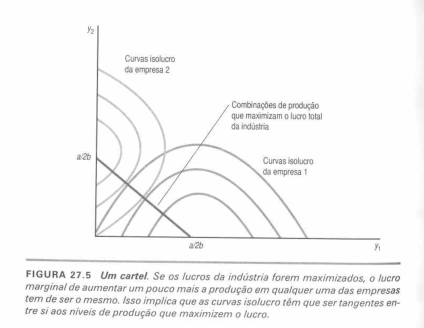 Obs: mostrar no gráfico o fenômeno da tentação à burla
Estratégias punitivas
Para o cartel poder funcionar, deve-se encontrar alguma forma de se estabilizar o comportamento das empresas.
Solução: cada empresa deve ameaçar de punir a outra se esta não respeitar o acordo.
Exemplo: duas empresas idênticas, maximizando o lucro do cartel, cada uma produzindo a metade da produção – lucro m.
A fim de tornar esta situação estável, uma empresa anuncia para a outra:
Estratégias punitivas
“Se você mantiver o nível de produção que maximiza os lucros conjuntos do setor, ótimo. Mas se eu descobrir que vocês estão produzindo mais do que isso, vou castigá-los produzindo permanentemente o nível de produção de Cournot.”
Isso é conhecido como estratégia de punição.
Funciona?? Depende dos custos e benefícios da trapaça em relação à cooperação!
Estratégias punitivas
Se a traição ocorre e a punição é levada adiante: nesse caso, se uma das empresas está jogando cournot, a resposta ótima da outra tb é jogar cournot – assim, cada empresa obteria lucro c ;  lembrando que  m > c
Assim, uma empresa decidindo se trai ou não o cartel. Ela está lá tendo lucros m; se trai o cartel terá lucros acima do normal num período d , mas nos períodos seguintes terá lucro c.
Estratégias punitivas
Se mantem acordo: 
Valor presente do lucro - Acordo  = m + {m/r}
Se trai o cartel:
Valor presente do lucro - Trapaça = d + {c/r}
 Irá manter o cartel se:
m + {m/r}  > d + {c/r} ou
r < {m - c } / {d - m }

Mais à frente, exploraremos essas possibilidades de punição...
Comparações entre os modelos
Comparações
Cournot  YT = 2a/3b
Stackelberg  YT = 3a/4b
Cartel  YT = a/2b

Bertrand  menor preço, maior quantidade
Cartel  maior preço, menor quantidade
Outros modelos: entre esses dois extremos
EXAME 2017
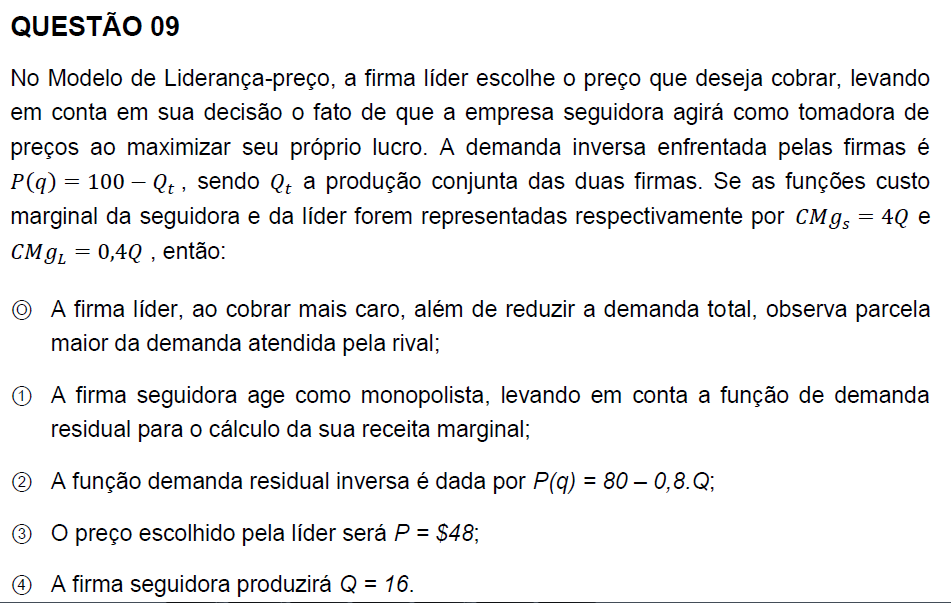 5) Considere um modelo de determinação simultânea de preços com duas empresas: a empresa 1 e a empresa 2, com diferenciação de produtos e sem restrição de capacidade. A demanda de qualquer uma das duas empresas é dada por qi = 200 − 4 pi + 2 pj , em que i, j = 1, 2 e i ≠ j. O custo de qualquer uma das empresas é dado por Ci (qi ) = qi . 
No equilíbrio de Nash, os preços cobrados por qualquer uma dessas empresas serão idênticos. Calcule esse preço. (2 pontos)
4) Suponha que o mercado para tênis seja formado por uma empresa dominante e cinco empresas menores que concorrem segundo um modelo de liderança-preço. A demanda de mercado é dada por Q = 400 – 2P. A empresa dominante tem custo marginal constante de 20. Cada uma das empresas menores tem custo marginal dado por Cmgi = 20 + 5qi. Qual será o preço de equilíbrio nesse mercado?
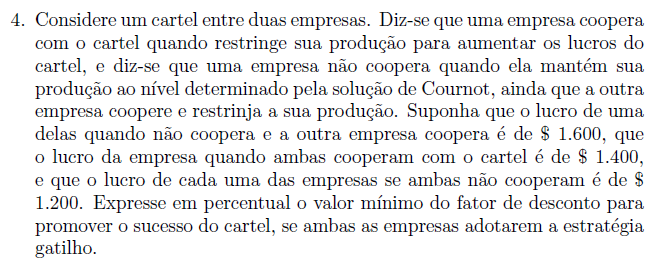 3) O restaurante especializado em ostras da Rosa é monopolista na Vila de Santa Maria. Sua função de produção é Q = 10 L onde L é o montante de unidades de fator trabalho que ela usa e Q é a quantidade de pratos preparados. Para contratar L unidades de trabalho, ela deve pagar salário de 20 + 0.1 L por unidade de trabalho. A demanda pelos pratos de Rosa é dada por P = 50 – Q/1000. Quantos pratos Rosa deverá ofertar de forma a maximizar seus lucros?
3) Suponha que a demanda inversa pelo produto Q seja dada por P(Q)= 520 – 2Q. Suponha também que esse mercado seja caracterizado por um duopólio de cournot (simultâneo quantidade), cujas firmas 1 e 2 tenham mesma função custo dada por CTi(Qi) = 40Qi, onde i = 1 e 2. Qual será o preço de equilíbrio nesse caso? E qual seria o preço de equilíbrio se essas empresas se juntassem e formassem um cartel?